Źródła prawa międzynarodowego – cd.
Obowiązywanie umów międzynarodowych
Pacta sunt servanda
obowiązek przestrzegania zawartych umów (pacta sunt servanda) – moc obowiązującą tej zasady wywodzi się z prawa zwyczajowego (nie można jej wyprowadzać z prawa umownego)
znalazła ona potwierdzenie w wielu umowach międzynarodowych: na konferencji londyńskiej 1871, w Pakcie Ligi Narodów; Karta NZ; Deklaracja przyjaznych stosunków i współpracy z 1970 r.
„W celu zapewnienia wszystkim członkom praw i korzyści, wynikających z przynależności do Organizacji, wszyscy oni wykonywać będą w dobrej wierze zobowiązania przyjęte zgodnie z niniejszą Kartą.”
wg Konwencji wiedeńskie „każdy traktat będący w mocy wiąże jego strony i powinien być przez nie wykonywany w dobrej wierze” (art. 26)
Państwo nie może odmawiać obowiązywania umów z uwagi na sytuacje gdy umowa koliduje z jej podstawowymi interesami
3/6/2020
Obowiązywanie umów międzynarodowych
Środki zabezpieczające wykonanie umów
historycznie: przysięga, dawanie zakładników, oddanie w zastaw ruchomości lub nieruchomości
w czasach nowszych: okupacja pokojowa części terytorium do czasu wykonania zobowiązań, oddanie w zastaw pewnych źródeł dochodów,
umowy lub deklaracje gwarancyjne - przedmiotem gwarancji może być utrzymanie niepodległości lub integralności terytorialnej jakiegoś państwa
w celu zabezpieczenia skuteczności umowy może odbywać się kontrola wykonania umowy, przeprowadzana na zasadzie wzajemności przez same państwa zainteresowane bądź przez organizację międzynarodową, przewidziana w wielu umowach o charakterze humanitarnym a także np. dotyczących ochrony biologicznej zasobów morskich
3/6/2020
Obowiązywanie umów międzynarodowych
Interpretacja
interpretacja (wykładnia) umowy polega na wyjaśnieniu treści jej postanowień
Teorie interpretacyjne:
szkoła subiektywistyczna - interpretacja powinna zmierzać do ustalenia prawdziwej woli umawiających się stron; co strony chciały wyrazić w danym postanowieniu, nie ma znaczenie literalna treść ale znany cel stron
szkoła obiektywistyczna, tekstualna – nacisk na sam tekst umowy, który jest oświadczeniem woli stron (bez spekulowania rzeczywistego zamiaru stron); reguły interpretacyjne Instytutu Prawa Międzynarodowego (1956) i przepisy Konwencji wiedeńskiej (1969)
szkoła teleologiczna, funkcjonalna – nacisk na przedmiot i cel umowy; interpretacja w sposób odpowiadający potrzebom społeczności międzynarodowej w czasie jej stosowania
Interpretacja wg podmiotu:
interpretacja autentyczna – dokonana przez strony zawierające umowę; 
interpretacja sądowa – dokonana przez sądy międzynarodowe (zwłaszcza MTS); 
interpretacja doktrynalna – przeprowadzona przez poszczególnych prawników; 
interpretacja urzędowa – dokonana przez jedno z umawiających się państw
3/6/2020
Obowiązywanie umów międzynarodowych
Interpretacja wg Konwencji Wiedeńskiej
traktat należy interpretować „w dobrej wierze, zgadnie ze zwykłym znaczeniem, jakie należy przypisywać użytym w nim wyrazom w ich kontekście oraz w świetle jego przedmiotu i celu” (art. 31)
przy interpretacji należy brać pod uwagę kontekst (tekst umowy, wszelkie porozumienia w związku z tą umową oraz dokumenty dot. tej umowy) oraz: późniejsze porozumienia między stronami dot. interpretacji lub stosowania, późniejsza praktykę stosowania umowy (jako porozumienie w sprawie interpretacji), wszelkie normy prawa międzynarodowego obowiązujące w stosunkach między stronami
do pomocniczych środków interpretacji, łącznie z pracami przygotowawczymi do umowy, oraz okoliczności, w jakich została ona zawarta, wolno sięgać w celu potwierdzenia znaczenia wynikającego z zastosowania wyżej wymienionych wskazówek interpretacyjnych albo wówczas, gdy interpretacja oparta na tych wskazówkach pozostawia wątpliwości lub niejasności albo też prowadzi do rezultatu oczywiście absurdalnego lub nierozsądnego (art. 31-32)
3/6/2020
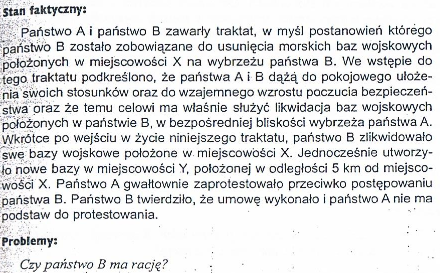 3/6/2020
Presentation title
Poza umowne źródła prawa międzynarodowego
Zwyczaj
https://www.youtube.com/watch?v=0ViSYjt-wGw
3/6/2020
Poza umowne źródła prawa międzynarodowego
Zwyczaj
zbiór reguł będących wynikiem jednolitej praktyki państw, której towarzyszy przekonanie, że praktyka ta jest zgodna z prawem i przez prawo wymagana.
przez długi okres PM było głównie prawem zwyczajowym, obecnie ma ono mniejszą wagę w związku z dużą ilością umów wielostronnych;
zwyczaj międzynarodowy, wpisany w art. 38 statutu MTS
dla wykształcenia się przepisu prawa zwyczajowego konieczne są dwa elementy: praktyka (usus) i przekonanie o zgodności praktyki z prawem (opinio iuris vel necessitatis)
praktyka – istotne znaczenie ma działalność państwa (szef państwa, minister spraw zagranicznych, przedstawiciele dyplomatyczni) oraz innych organów (sady, parlament), jak i organizacji międzynarodowych. 
Praktyka nie może być jednostronna i dotyczyć tylko jednego państwa, przepis prawny obowiązuje w kręgu społeczności międzynarodowej. Reguła powinna znaleźć zastosowanie w pewnej liczbie przypadków.
3/6/2020
Poza umowne źródła prawa międzynarodowego
Zwyczaj
Norma powszechna prawa zwyczajowego, pojawia się zatem wtedy, gdy „praktyka” jest powszechna, a jest powszechną wtedy, gdy spełnia następujące znamiona:
znacząca liczba państw w niej uczestniczy, 
uczestniczą w niej państwa, które są obiektywnie (z natury rzeczy) zainteresowane daną dziedziną obrotu. 

*państwo może wyłączyć zastosowanie zwyczaju do niego poprzez przyjęcie postawy „persistent objector” – postawa ta to: stałe,
konsekwentnie sprzeciwianie się skuteczności zwyczajowego reżimu, od chwili jego powstawania (narodzin), jak i w każdym późniejszym czasie jego oddziaływania.
3/6/2020
Poza umowne źródła prawa międzynarodowego
Zwyczaj
Praktyka powinna być długotrwała (dawny pogląd); obecnie przepis prawa zwyczajowego może wykształcić się w krótkim okresie czasu ze względu na dynamikę stosunków międzynarodowych;
Opinio iuris - przekonanie państw - element psychologiczny; brak działań ze strony państwa jak również działanie państwa, może wyrazić jego zgodę na wykształcenie się normy PZ;
Opinio iuris sive necessitatis - „przekonanie o prawie lub konieczności”.
Dwie funkcje - opinio iuris – w procesie kształtowania się normy zwyczajowej:
- funkcja konstytutywną - zgoda na powstanie normy zwyczajowej;
- funkcja deklaratywna – potwierdzenie istnienia normy zwyczajowej;
3/6/2020
Poza umowne źródła prawa międzynarodowego
Zwyczaj
praktyka powinna „polegać jednocześnie na nieprzerwanym potwierdzeniu faktów dokonywanych w dziedzinie stosunków międzynarodowych i na świadomości prawnej wspólnej dla państw, które w niej uczestniczą, opartej na przekonaniu, że powtarzanie faktów jest przejawem obowiązującej reguły”;
Możliwość istnienia zwyczajów obowiązujących państwa danego regionu czy zwyczajów dwustronnych.
Moc obowiązująca – norma PZ traci ją na skutek:
wykształcenia się nowej, kolidującej z nią normy PZ lub umowy
odstąpienia państw od jej praktykowania – odwyknięcie (desuetudo)
w skutek wykształcenia się  przeciwnego zwyczaju może też utracić moc obowiązującą norma prawa umownego
3/6/2020
Zwyczaj
Sprawa Lotus (Francja-Turcja, 7.09.1927)
„Jeżeli (...) karygodny akt popełniony na morzu pełnym wywołuje skutki na statku płynącym pod inną flagą lub na obcym terytorium, te same zasady muszą być zastosowane jak gdyby przypadek dotyczył dwóch terytoriów, a konkluzja jaką z tego należy wywieźć jest taka, że nie ma reguły prawa międzynarodowego zakazującej państwu do którego statek należy lub na którego statku skutki czynu zachodzą, traktowania czynu jako przestępstwa popełnionego na jego terytorium i sądzenia sprawcy.”
fakt toczenia postępowań karnych przed sądami tych państw, a nie wszczynania postępowań przed sądami państw osób, statków ofiar kolizji „wskazuje, że państwa te często w praktyce powstrzymywały się od inicjowania postępowań karnych, nie zaś na to, iż uważały że są zobowiązane do czynienia tego (powstrzymywanie się od wszczęcia postępowania).” Zdaniem Trybunału wywiedzenie z prawa międzynarodowego obowiązku powstrzymania się od inicjowania postępowań karnych przed sądami państw osób, statków ofiar kolizji nie jest z tej przyczyny uprawnione.
3/6/2020
Zwyczaj
Paquete Habana (1900)
- Sprawę tę wywołało zatrzymanie i zajęcie (1898) statku rybackiego (Paquete Habana) przez flotę wojenną Stanów Zjednoczonych blokującą Kubę należącą do Hiszpanii, z którą to Stany pozostawały w wojnie. Zatrzymanie statku wywołało traktat zawarty pomiędzy US a Prusami 1785 roku;
Sąd zbadał, m.in.:
- rozkaz dowodzącego grupą okrętów amerykańskich blokujących wybrzeże Meksyku,  praktykę floty francuskiej podczas wojny krymskiej i wojny z Prusami;
- regulację japońską przyjętą w 1894 na początku wojny z Chinami itd.
„(...) przegląd tych precedensów w sposób oczywisty dowodzi, powszechnej zgody cywilizowanych narodów świata, iż oto niezależnie od traktatowych postanowień i innych aktów władzy publicznej, jest ukształtowaną regułą prawa międzynarodowego (...) przyjętą przez walczących, że statki rybackie dokonujące połowów u wybrzeży, łącznie z ich wyposażeniem, ładunkiem i załogą, nieuzbrojone i uczciwie prowadzące połów w celu dostarczenia świeżej ryby są wyłączone od zajęcia jako łup wojenny.”
3/6/2020
Zwyczaj
Kurtuazja międzynarodowa
kurtuazja międzynarodowa (comitas gentium) – grzeczność przestrzegana w stosunkach międzynarodowych; 
należy odróżnić ja od zwyczaju międzynarodowego gdyż reguły kurtuazji mimo, że oparte są na zasadzie wzajemności nie mają charakteru prawnego. 
Postępowanie wbrew tym regułom nie narusza PM ale może zostać źle odebrane. 
Najwięcej zasad kurtuazji wykształciło się w dziedzinie stosunków dyplomatycznych (ceremoniał dyplomatyczny) i konsularnych oraz w obrocie morskim
Zwyczaj może przekształcić się z czasem w kurtuazję międzynarodową.
Trudność w delimitacji.
3/6/2020
Pozaumowne źródła prawa
Ogólne zasady prawa
Zapisane w art. 38 Statutu MTS
Kontrowersyjność w doktrynie co do tego, czym są zasady prawa – czy jest to zasada prawa wewnętrznego stosowana w różnych państwach (nie jest to jednak źródło PM), zasada prawa naturalnego, albo ogólne zasady prawa międzynarodowego (ale w takim wypadku jest to zwyczaj międzynarodowy).
Z tego powodu MS nie oparł swojego orzecznictwa wyłącznie na ogólnych zasadach uznanych przez narody cywilizowane.
3/6/2020
Pozaumowne źródła prawa
Akty jednostronne
wydawane przez państwa w celu wywołania określonych skutków prawnych
notyfikacja – oficjalne, pisemne powiadomienie drugiego podmiotu PM o pewnym wydarzeniu, z którym prawo łączy skutki prawne. Często notyfikacja jest niezbędna celem wywołania skutku prawnego
notyfikacja fakultatywna – wyjaśnienie stosunku prawnego, który inaczej budziłby wątpliwości (np. notyfikacje dotyczące utworzenia nowego państwa lub zmiany rządu)
uznanie – potwierdzenie przez państwo, że przedmiot uznania istnieje powinien być traktowany w płaszczyźnie PM; np.: 
uznanie nowego państwa jako podmiotu PM
uznanie rządu jako reprezentanta państwa (w przypadkach utworzenia rządu w drodze niekonstytucyjnej)
uznanie ruchu narodowowyzwoleńczego
uznanie za powstańców lub za stronę wojującą (w wojnie domowej)
uznanie praw państwa do określonego terytorium
protest – stwierdzenie przez państwo, że określona czynność lub stan rzeczy są niezgodne z PM; zawsze charakter fakultatywny; pisemnie (wysłanie noty) i ustnie
zrzeczenie się (renonciation) – akt rezygnacji państwa z pewnych praw; w sposób wyraźny, nie domniemany
3/6/2020
Pozaumowne źródła prawa
uchwały organów organizacji międzynarodowych
można  w pewne mierze dopatrywać się źródeł PM w uchwałach organizacji międzynarodowych, zwłaszcza Zgromadzenia Ogólnego ONZ; charakter prawotwórczy i moc obowiązującą przypisuje się przede wszystkim prawu wewnętrznemu organizacji międzynarodowych
Istnieją kontrowersje w doktrynie co do charakteru prawnego tych uchwał
miękkie PM – soft law w przeciwieństwie to prawa twardego (hard law);„słabe prawo”, „zobowiązania paraprawne”, poprzedzające prawo, prawo niedoskonałe itp. Wskazuje się, że prawo to wypełnia lukę między próżnią prawną podczas tworzenia się „prawa twardego” i pełną akceptacją danych norm.
akty normatywne należące do „miękkiego” PM – uchwały organów organizacji międzynarodowych skierowane do państw członkowskich;  porozumienie międzypaństwowe (wielostronne, dwustronne), którym z różnych względów nie nadano charakteru prawa „twardego” (charakteru umów); umowy, które nie zostały jeszcze ratyfikowane lub zatwierdzone przez odpowiedni organ
przykładem porozumienia międzynarodowego, któremu świadomie nie nadano charakteru umowy jest Akt końcowy Konferencji Bezpieczeństwa i Współpracy w Europie z 1975 r.
3/6/2020
Kodyfikacja prawa zwyczajowego
uchwały organów organizacji międzynarodowych
Zgromadzenie Ogólne ONZ powołało Komisje Prawa Międzynarodowego 1949 r. w celu „stopniowego rozwoju PM i jego kodyfikacji”; przyjęte kodyfikacje to np.:
cztery Konwencje dotyczące prawa morza (1958)
Konwencja dotycząca statusu bezpaństwowców (1954)
Konwencja o stosunkach dyplomatycznych (1961) i konsularnych (1963)
Konwencja o prawie traktatów (1969)	
prace nad kodyfikacja PM prowadzone są także poza KPM w ramach ONZ np. Komitet Specjalny Zgromadzenia Ogólnego (Deklaracja zasad PM), Komisja Praw Człowieka (opracowała Pakty Praw Człowieka; poza ONZ: Międzynarodowy Komitet Czerwonego Krzyża (Konwencje dot. ochrony ofiar wojny)
proces kodyfikacji PM jest zjawiskiem pozytywnym głównie ze względu na to, iż prowadzi on do wyjaśniania i usystematyzowania przepisów obowiązującego prawa.
negatywnym następstwem kodyfikacji PM jest dwoistość stanu prawnego, w którym jedne państwa związane są tylko przepisami prawa zwyczajowego, a inne – przepisami konwencji, która rozwija i precyzuje przepisy prawa zwyczajowego (niektóre państwa nie przystępują do nowych konwencji, jednakże nadal obowiązują je przepisy prawa zwyczajowego, które maja charakter powszechny)
3/6/2020
Podmioty prawa międzynarodowego
Podmioty prawa międzynarodowego
Krąg podmiotów
Podmiotem prawa międzynarodowego jest bezpośredni adresat norm prawa międzynarodowego, a więc podmiot, który z norm prawa międzynarodowego bezpośrednio wywodzi o swoich uprawnieniach lub obowiązkach w międzynarodowym obrocie.
Społeczność międzynarodowa: państwa, GO’s, NGO’s, spółki wielonarodowe; jednostki: osoby fizyczne, osoby prawne
podmiotami PM są tylko państwa, które posiadają międzynarodową zdolność do czynności prawnych, czyli: utrzymania stosunków dyplomatycznych i konsularnych, uczestniczenia w organizacjach międzynarodowych, zawierania umów, ponoszenia odpowiedzialności międzynarodowej, posiadania własnego obywatelstwa itp.
Element suwerenności – nie jest warunkiem podmiotowości, ale tylko suwerenne podmioty mają podmiotowość w sensie pierwotnym 
nie wszyscy uczestnicy stosunków międzynarodowy (np. międzynarodowe korporacje, kościoły, osoby fizyczne) są podmiotami PM, gdyż nie posiadają oni zdolności do czynności prawnych w stosunkach międzynarodowych regulowanych przez PM (umowy zawierane przez nich nie są umowami międzynarodowymi, nie podlegają prawu traktatów itp.)
3/7/2020
Podmioty prawa międzynarodowego
Krąg podmiotów
Podmiotowość stworzona przez państwa, które przyznały zdolność prawną i zdolność do czynności prawnych danemu podmiotowi; podmiotowość wtórna jest zależna od stopnia zdolności do czynności prawnych
Podmiotowość państwa powstaje w konsekwencji jego utworzenia, jest następstwem suwerenności, niezależnie od czyjejś woli

Zakres pełny, nieograniczony
3/7/2020
Państwo
Definicja
„Państwo jest powszechnie definiowane jako wspólnota, która składa się z
terytorium i ludności poddanej zorganizowanej władzy politycznej i charakteryzującej się suwerennością” (Komisja Arbitrażowa ds. Jugosławii – opinia nr 1; 29.11.1991 r.)
Wyróżnia się następujące elementy państwa:
ludność, 
terytorium 
władza najwyższa
zdolność do utrzymywania stosunków z innymi państwami – taki stopień niezależności państwowej, który daje rządowi możliwość prowadzenia własnych stos. zagranicznych
(konwencja z 1933 r. Montevideo o prawach i obowiązkach państwa)
Elementy stosunkowo trwałe
3/7/2020
Państwo
Definicja
wymóg posiadania efektywnego rządu, jako najważniejszego elementu warunkującego istnienie państwa – np. Polska jako państwo przestała istnieć  po rozbiorach mimo istnienia ludności polskiej i terytorium, przyczyną był brak władzy najwyższej
Przyjmuje się, że ukonstytuowanie się efektywnej władzy musi być zgodne z zasadą samostanowienia narodów. Państwo istnieje, a władza (każdego z państw istniejących) jest władzą uprawnioną w świetle przyjętej definicji, bowiem (zakłada się, że) społeczność w nim zorganizowana chce istnienia tego państwa i takiej – a nie innej - władzy 
suwerenność – niezbędnym warunkiem istnienia państwa jako podmiotu PM jest niezależność i samodzielność występowania w stosunkach międzynarodowych – tylko gdy państwo jest suwerenne. Istnienie suwerenności jest formalnym kryterium podmiotowości prawno-międzynarodowej. Obecnie suwerenność oznacza przede wszystkim niezależność konstytucyjną (wewnętrzną i zewnętrzną).
Całowładność – kompetencja normowania wszystkich stosunków wewnątrz państwa
Samowładność – prawna niezależność od jakichkolwiek czynników zewnętrznych
3/7/2020
Państwo
Znaczenie suwerenności
Suwerenność oznacza możliwość korzystania z praw z suwerennością związanych – tzn., praw zasadniczych i praw nabytych;
Prawa zasadnicze to te prawa, które przysługują każdemu państwu od czasu jego powstania przez cały czas jego istnienia. Wykształciły się na drodze zwyczajowej i określają sytuację każdego państwa w społeczności międzynarodowej. 
prawo do istnienia – prawo to przekłada się na prawo do poszanowania integralności terytorialnej i niepodległości politycznej (polegającej na swobodnym wyborze i rozwoju systemu politycznego, społecznego, gospodarczego i kulturalnego);
prawo do czci (dobrego imienia, szacunku);
prawo do równości;
prawo do uczestniczenia w obrocie tj. prawa do określania i kształtowania wg własnego uznania stosunków z innymi państwami zgodnie z prawem międzynarodowym, czego szczegółowym wyrazem jest:
(i) prawo zaciągania zobowiązań międzynarodowych i towarzyszący mu obowiązek
wykonywania ich w dobrej wierze (ius tractatuum);
(ii) prawo legacji (ius legationis) – prawo kształtowania stosunków przy pomocy
wyspecjalizowanych służb – dyplomatycznej i konsularnej;
(iii) prawo uczestniczenia w organizacjach międzynarodowych (GO’s);
* prawo do ochrony swej suwerenności, co przekłada się na:
(i) prawo do respektowania zasady zakazującej ingerencji w sprawy należące do
wyłącznej kompetencji państwa;
(ii) prawo do respektowania immunitetu państwa;
(iii) prawo do dochodzenia roszczeń i ponoszenia odpowiedzialności;
(iv) prawo do samoobrony;
3/7/2020
Państwo
Znaczenie suwerenności
prawo zaciągania zobowiązań międzynarodowych i towarzyszący mu obowiązek wykonywania ich w dobrej wierze (ius tractatuum);
prawo legacji (ius legationis) – prawo kształtowania stosunków przy pomocy wyspecjalizowanych służb – dyplomatycznej i konsularnej; 
Ius standi – zdolność występowania z roszczeniami, odpowiedzialność wobec prawa międzynarodowego
Prawa nabyte to prawa jak nazwa wskazuje nabyte w wyniku realizacji praw zasadniczych w następstwie wchodzenia w relacje innymi państwami (zaciągania zobowiązań).
Wskazany zbiór praw zasadniczych oznacza to że ten kto się z nimi rodzi i zaczyna je uprawiać (pozyskując prawa nabyte), w istocie swej zaczyna realizować przyznane lub nadane państwu przez prawo międzynarodowego kompetencje (uprawnienia).
3/7/2020
Państwo
Znaczenie suwerenności
Czy rezygnacja z części praw suwerennych i dobrowolne przekazanie części kompetencji państwowych organizacjom międzynarodowym prowadzi do wyeliminowania suwerenności?
Czy globalizacja prowadzi do utraty suwerenności?


znaczenie ludności – naród jest nosicielem suwerenności (przejaw zwierzchnictwa narodu); państwo jest wyrazem jego woli i interesów (rezultat samostanowienia)


https://www.youtube.com/watch?v=iGiqWhUIppo
3/7/2020
Państwo
Powstanie i upadek
PM a powstanie państwa – PM nie ma bezpośredniego wpływu na powstawanie lub upadek państw, jest tylko świadkiem jego narodzin bez wpływu na przyczyny i skutki. Pośrednio determinuje powstawanie państw zakazem kolonializmu. PM ustala jednakże warunki, które państwo musi spełnić aby stać się pełnoprawnym uczestnikiem stosunków międzynarodowych
powstanie państwa – efekt procesu historycznego (geneza) – okres ruchów wyzwoleńczych (emancypacyjnych), które mogą rozwijać się na obszarze przyszłego państwa lub poza jego granicami. Może nastąpić drogą pokojową (uznanie ruchu przez dotychczasową władzę) lub w wyniku walki narodowowyzwoleńczej (dotychczasowa władza nie chce uznać prawa narodu do samostanowienia) 
sposoby powstania państwa
oderwanie się części terytorium i utworzenie nowego niezależnego państwa (szczególnym przypadkiem jest oderwanie się terytorium zależnego w wyniku procesu dekolonizacji)
rozpad państwa na kilka nowych państw
połączenie się kilku państw w jedno nowe
utworzenie nowego państwa na terytorium niepodlegającymi suwerenności żadnego państwa
3/7/2020
Państwo
Powstanie i upadek
prawo narodów do samostanowienia – prawo narodów do tworzenia własnej organizacji państwowej (konsekwencja rozwijania się  świadomości narodowej i kulturowej)
dekolonizacja – proces wyzwalania się kolonii zapoczątkowany oderwaniem się USA od Anglii a osiągnął swój szczyt w latach 60. i 70. XX w.
system mandatowy – procedura prowadząca do usamodzielnienia się niektórych obszarów zależnych – Pakt Ligi Narodów (art. 22 „[…] Niektóre wspólnoty, należące poprzednio do Cesarstwa Otomańskiego, osiągnęły taki stopień rozwoju, że ich istnienie jako narodów niepodległych może być tymczasowo uznane, pod warunkiem że rady i pomoc mandatariusza kierować będą ich administracją aż do chwili, kiedy się staną zdolne do samodzielnych rządów […]”; Irak, Palestyna, Transjordania (mandaty brytyjskie), Syria i Liban (mandaty francuskie)
system powierniczy – ustanowiony w Karcie NZ; celem doprowadzenia obszarów powierniczych do samodzielnego bytu państwowego; wszystkie tereny powiernicze osiągnęły już niepodległość poprzez utworzenie nowego państwa, bądź samorządność poprzez stowarzyszenie się z sąsiednim państwem
3/7/2020
Państwo
Ciągłość  i sukcesja
czasowa okupacja terytorium państwa lub bezprawna aneksja oraz brak władz najwyższych lub ich niemożność sprawowania władzy na terytorium: nie przerywa ciągłości bytu państwa jako podmiotu prawa międzynarodowego, jeżeli władze po czasie odzyskały możliwość wykonywania suwerenności (ius postliminii) 
sukcesja – przejęcie praw i obowiązków w odniesieniu do określonego terytorium przy powstaniu lub zniknięciu państwa, sukcesja to rezultat zmiany zwierzchnictwa terytorialnego nad częścią lub całością określonego terytorium państwowego
sukcesja państwa to zastąpienie jednego państwa przez inne w odniesieniu do danego terytorium - wygasają prawa i obowiązki jednego państwa oraz powstają w to miejsce prawa i obowiązki innego państwa 
sukcesja części terytorium: zasada zmienności (przesuwalności granic traktatowych), po zmianie terytorialnej umowa wiąże państwo na całym terytorium, tak jak zostało określone nowymi granicami
przedmiotem sukcesji mogą być: 
umowy międzynarodowe, 
zobowiązania i prawo pozatraktatowe, 
członkostwo w organizacjach międzynarodowych
3/7/2020
Państwo
Ciągłość  i sukcesja
problemem sukcesji zajęła się Komisja Prawa Międzynarodowego:
Konwencja wiedeńska o sukcesji państwa w odniesieniu do traktatów z 1978 r. 
Konwencja wiedeńska w odniesieniu do sukcesji długów i własności państwowej z 1983 r.
sukcesja w odniesieniu do traktatów – w odniesieniu do umów wielostronnych – 
teoria tabula rasa – nowo powstałe państwo z zasady nie jest związane dawniejszymi umowami międzynarodowymi, nie przejmuje praw ani obowiązków poprzedniego suwerena
teoria prawa wyboru – nowo powstałe państwo ma prawo dokonać wyboru i notyfikować, które z umów zawartych przez dawnego suwerena chce utrzymać w mocy, ale stawia to państwa w pozycji nierównoprawnej
teoria kontynuacji z prawem wypowiedzenia – między nowym państwem a dawnym suwerenem istnieje sukcesja generalna, zarówno nowemu państwu jak i innym kontrahentom przysługuje prawo wypowiedzenia umów, którymi nie chcą być wzajemnie związani 
teoria prawa do namysłu – tymczasowe utrzymanie w mocy wszystkich umów dwustronnych celem przeprowadzenia negocjacji co do ich przedłużenia lub zmiany, a w przypadku umów wielostronnych związanie na zasadzie wzajemnymi (z państwami, które nie wyraziły przeciwnego zamiaru)
3/7/2020
Państwo
Ciągłość  i sukcesja
Ograniczenia związane z wyborem
Zasada trwałości granic - umowy ustalające granice, 
umowy zlokalizowane (związane z terytorium): choć nowe państwo nie ma obowiązku przejęcia zobowiązań umownych byłego suwerena, to obowiązek taki istnieje w przypadku umów zlokalizowanych; sukcesja państw nie ma wpływu na granice państw ani prawa i obowiązki graniczne
Normy ius cogens

sukcesja długów państwowych – zasada dobrej wiary; większą swobodę w tym względzie mają państwa powstałe w wyniku dekolonizacji
3/7/2020
Państwo
Państwo w stosunkach międzynarodowych
Suwerenna równość - równość wobec prawa i korzystanie z jednakowej ochrony prawnej niezależnie od liczby ludności, terytorium, potencjału wojskowego, gospodarczego 

- konsekwencje równości: materialne, proceduralne, protokolarne 
- alfabetyczny porządek podpisywania umów wielostronnych, zasada alternatu przy dwustronnych 
- państwa niekoniecznie mają całkowicie równe uprawnienia i obowiązki międzynarodowe (poza prawami zasadniczymi i wynikłymi stąd obowiązkami)
- immunitet jurysdykcyjny państwa: żadne państwo nie może sądzić innego państwa (zasada zwyczajowa) 
- immunitet ten nie przysługuje, gdy państwo występuje jako podmiot praw prywatnych, kiedy zajmuje się działalnością gospodarczą (działa iure gestionis) 
- immunitet obcego państwa obejmuje jego organy i wszystkie agendy państwowe, siły zbrojne oraz własność 

– Karta NZ ?
3/7/2020
Państwo
Państwo w stosunkach międzynarodowych
Suwerenna równość – Karta NZ – „Organizacja opiera się na zasadzie suwerennej równości wszystkich jej członków.”
„Rozwijać pomiędzy narodami przyjazne stosunki oparte na poszanowaniu zasady równouprawnienia i samostanowienia narodów oraz stosować inne odpowiednie środki dla umocnienia powszechnego pokoju.”

granicą władzy suwerennej jest poszanowanie suwerenności innych państw
każde państwo może robić to wszystko, co nie jest zakazane przez normy prawa międzynarodowego wiążące to państwo 
kompetencja własna państwa (kompetencja wewnętrzna): każde państwo może działać zupełnie swobodnie i według własnego uznania we wszystkich sprawach, które należą do jego kompetencji własnej 
postanowienia umów międzynarodowych, zobowiązań powodują ograniczenie swobody działania
każda umowa, która ograniczałaby wybór ustroju politycznego, społecznego i gospodarczego, byłaby nieskuteczna – to będzie zawsze kompetencja własna państwa
3/7/2020
Państwo – rodzaje państw
Rodzaje państw z uwagi na ich strukturę
Państwa jednolite
występuje na zewnątrz jako jeden podmiot
istnieje zcentralizowana władza, nie ma podziału suwerenności między całość i części składowe
jednostki administracyjne nie mają żadnej zdolności prawnej i zdolności do czynności prawnych w stosunkach międzynarodowych
stosunki zagraniczne należą wyłącznie do kompetencji władz centralnych
Państwa złożone
istotą państwa złożonego jest podział suwerenności między całość i części składowe
w przeszłości państwami złożonymi były unie realne i personalne
państwa związkowe – całość jest podmiotem PM a części składowe mogą mieć jedynie ograniczoną zdolność do utrzymywania stos. międzynarodowych (federacje*). Federacja występuje jako jeden podmiot w stosunkach międzynarodowych
związki państw – podmiotami PM są części składowe, a całość albo w ogóle nie ma, albo ma ograniczoną zdolność do czynności (konfederacje). Konfederacja jest luźnym związkiem państw opartym na umowie międzynarodowej dla prowadzenia wspólnej polityki zagranicznej i obronnej. Państwa związkowe pozostają suwerenne i stanowią odrębne podmioty PM
3/7/2020
Państwo – rodzaje państw
Rodzaje państw z uwagi na ich strukturę – inne
3) Związek Radziecki
związkowe państwo wielonarodowe składające się z 15 republik
specyfiką federalizmu radzieckiego miała być zdolność do działań w stosunkach międzynarodowych (podmiotowość) republik związkowych
konstytucja z 1977 r. - republiki związkowe poza sprawami należącymi do kompetencji ZSRR miały samodzielnie sprawować władzę państwową na swoim terytorium oraz uczestniczyć w rozwiązywaniu problemów należących do kompetencji ZSRR 
4) Wspólnota Niepodległych Państw
utworzona w 1991 r. po rozpadzie ZSRR (częściowy sukcesor ZSRR). 
Skład: Rosja, Białoruś, Ukraina, Armenia, Kazachstan, Kirgistan, Mołdawia, Tadżykistan, Turkmenia, Uzbekistan i Gruzja
W założeniu członkami były państwa niepodległe, suwerenne, prowadzące własną politykę zagraniczną, należące do ONZ; zobowiązanie do współpracy gospodarcza, wprowadzenia ekonomii wolnorynkowej itp.
3/7/2020
Państwo – rodzaje państw
Rodzaje państw z uwagi na ich strukturę – inne
5) Wspólnota Narodów (brytyjska)
szczególna forma prawnomiędzynarodowych stosunków i więzi jakie łączą państwa wchodzące w skład imperium brytyjskiego (uprzednio jako kolonie lub dominia)
proklamowanie w 1926 r. brytyjskiej Wspólnoty Narodów
w skład wchodzą dominia, republiki i samodzielne monarchie, które łączy uznanie monarchy brytyjskiego za głowę państwa (dominia – na zasadzie unii personalnej) lub za głowę Wspólnoty (republiki i samodzielne monarchie)
całkowita równość w stosunkach, nieograniczone zdolności do czynności prawnych (mogą zawierać umowy międzynarodowe, korzystają z czynnego i biernego prawa legacji); w stosunkach wzajemnych między członkami Wspólnoty przedstawiciele dyplomatyczni noszą nazwę Wysokich Komisarzy
więzy o charakterze ekonomicznym, stosowanie wzajemnych preferencji gospodarczych, wspólna waluta; wspólnym fundamentem prawnym jest prawo angielskie; kooperacja w dziedzinach kultury, oświaty, polityki i gospodarki
elementem organizacji międzynarodowej jest doroczna konferencja premierów państw członkowskich, a także spotkania ministrów finansów i handlu oraz oświaty, 
Sekretariat w Londynie (rozsyłanie informacji do państw członkowskich)
3/7/2020
Państwo – rodzaje państw
Rodzaje państw ze względu na ograniczenie zdolności do czynności prawnych w stosunkach międzynarodowych
1) Państwa zależne
w rozumieniu PM zależne jest państwo, którego zdolność do utrzymywania stosunków międzynarodowych i prowadzenia polityki zagranicznej jest ograniczona na rzecz innego podmiotu (występowanie w imieniu jednego państwa przez inne państwo). Upośledzenie podmiotowości międzynarodowej poprzez odebranie zdolności do czynności prawnych. MTS uznał, że protektorat nie pozbawia podmiotowości PM
protektoraty:
międzynarodowe (państwa) – umowa między 2 suwerennymi państwami, w której jedno państwo (zwane protegowanym) zrzeka się w całości lub części swej zdolności do działania w płaszczyźnie zewnętrznej i przekazuje je państwu protektorowi – np.: Bhutan (Indie)
        kolonialne (terytoria i obszary nie mające takiego statusu)
państwa wasalne – istnienie państwa wasalnego (lennego) i państwa suwerennego; zobowiązania charakterystyczne dla stosunków feudalnych w postaci daniny – do niedawna przykładem była Andora (symboliczna danina dla Francji w wysokości 960 franków i Hiszpanii 460 peset); po 1993 konstytucja wprowadziła zmiany w systemie feudalnym
3/7/2020
Państwo – rodzaje państw
Rodzaje państw ze względu na ograniczenie zdolności do czynności prawnych w stosunkach międzynarodowych
2) Minipaństwa
Liechtenstein, Monako i San Marino można uznać za protektoraty międzynarodowe ze względu na maleńkie terytorium i niewielką liczbę mieszkańców. Odróżniane są od protektoratów ze względu na ich specyfikę.
Liechtenstein jest reprezentowany przez Szwajcarię, Monako – Francja (prawo reprezentowania i zawierania umów międzynarodowych), Republika San Marino – Włochy
ograniczona podmiotowość minipaństw nie jest kwestionowana - uczestniczą one w licznych konferencjach międzynarodowych, m.in. KBWE oraz podpisują umowy międzynarodowe
w latach 1990-1993 przystąpiły do ONZ
3/7/2020
Państwo – rodzaje państw
Rodzaje państw ze względu na ograniczenie zdolności do czynności prawnych w stosunkach międzynarodowych
3) Państwa trwale neutralne
przyjęcie trwałej neutralności powoduje pewne ograniczenia zdolności do czynności prawnych w płaszczyźnie międzynarodowej. Państwo takie w zamian za uzyskaną gwarancję niepodległości i integralności terytorialnej w umowie międzynarodowej zobowiązuje się nie używać siły zbrojnej przeciwko innemu państwu (wyjątek samoobrona).
wyłączenie z możliwości przystąpienia do sojuszy i org. wojskowych, uczestniczenia w systemie bezpieczeństwa zbiorowego itp.
status trwałej neutralności musi być zaakceptowany przez inne państwa; nie wystarczy sama tylko jednostronna decyzja, jak w przypadku deklaracji Islandii z roku 1918 czy Laosu z roku 1962
Własna armia?
stałą neutralność należy odróżniać od neutralności części terytorium, neutralności wojennej oraz polityki neutralności
Szwajcaria od 1648 r. (przystąpiła do ONZ dopiero w 2002 r.), Austria 1955 r.
3/7/2020
Państwo – rodzaje państw
Inna kategoria - śródlądowe, o niekorzystnym położeniu geograficznym i archipelagiczne
śródlądowe
- bez dostępu do morza
- dawniej nie miały prawa korzystania z obszarów morskich (brak prawa do bandery morskiej – nie mogły nadawać statkom swojej przynależności państwowej) 
- współcześnie pełne prawo do korzystania z wolności mórz, ale nie mogą ustanawiać sfer przybrzeżnych i czerpać z nich korzyści gospodarczych
- ułatwienia tranzytowe, przewidziane w niektórych umowach, preferencje w dostępie do żywych zasobów stref ekonomicznych innych państw 
 o niekorzystnym położeniu geograficznym 
- mają dostęp do morza, ale ze względu na położenie nie mogą ustanowić 200-milowych stref ekonomicznych (ograniczony dostęp do bogactw morskich) 
- szczególne uprawnienia, także preferencje w dostępie do żywych zasobów stref ekonomicznych innych państw 
- Konwencja prawa morza (1982): państwa położone nad morzami zamkniętymi i półzamkniętymi oraz takie, które nie mogą ustanowić własnej strefy ekonomicznej
 archipelagowe
- terytorium złożone z archipelagów i wysp 
- mogą zawłaszczać obszary morskie położone między wyspami archipelagów (wody archipelagowe)
3/7/2020
Inne podmioty prawa międzynarodowego
Naród
Prawo do samostanowienia – prawo narodów do samostanowienia tylko ogólnikowo wymienione w Karcie NZ; 
deklaracja ONZ z 14 grudnia 1960 r. w sprawie przyznania niepodległości krajom i narodom kolonialnym: „Wszystkie narody mają prawo do samostanowienia; na mocy tego prawa określają wg własnej woli swój status polityczny i swobodnie rozwijają swe życie gospodarcze, społeczne i kulturalne”
uściślenie zasady (deklaracja z 1970 r.), aby uniemożliwić powoływanie się na nią w celu naruszania integracji terytorialnej i politycznej państw niepodległych (ruchy separatystyczne): „Nic, co zostało powiedziane […] nie będzie rozumiane jako upoważnienie lub zachęta do podjęcia jakiegokolwiek działania, które prowadziłoby do rozbicia lub naruszenia, całkowicie lub częściowo, integracji terytorialnej lub jedności politycznej suwerennych i niepodległych państw, które postępują zgodnie z zasadą równouprawnienia i samostanowienia narodów […] i które posiadają tym samym rząd reprezentujący całą ludność należącą do danego terytorium, bez względu na rasę, wyznanie lub kolor”
3/7/2020
Inne podmioty prawa międzynarodowego
Naród
Sposoby realizacji prawa do samostanowienia:
wyrażenie woli narodu (wybór własnego statusu wewnętrznego i zewnętrznego) może dokonać się w drodze pokojowej lub w drodze walki narodowowyzwoleńczej; 
naród swobodnie wyraża swoja wolę wytworzenia własnej państwowości lub przyłączenia się do istniejącego podmiotu
Problem statusu narodów walczących - naród, który w trakcie walki narodowowyzwoleńczej tworzy zręby swej państwowości, wykształca organy cywilne lub wojskowe zdolne do reprezentowania w stos. międzynarodowych, staje się podmiotem PM (państwo in statu nascendi)
3/7/2020
Inne podmioty prawa międzynarodowego
Organizacje międzynarodowe
po II wojnie światowej - organizacja międzynarodowe są z reguły uznawane za podmiot prawa międzynarodowego
podmiotowość organizacji międzynarodowych – zdolność działania w płaszczyźnie międzynarodowej, do nabywania praw i zaciągania obowiązków międzynarodowych: zawieranie umów międzynarodowych z państwami i innymi organizacjami, korzystanie z biernego prawa legacji, ponoszenie odpowiedzialności i sprawowanie opieki nad funkcjonariuszami, korzystanie z przywilejów i immunitetów, działalność jest określona przez PM (na przykładzie ONZ)
organizacja ma w stosunku do państwa charakter pochodny, korzysta z podmiotowości w zakresie ustalonym przez tworzące organizację państwa w umowie konstytucyjnej, jest powoływana i rozwiązywana w zależności od woli państw członkowskich; podmiotem PM jest tylko ta organizacja, która ma niezbędną sumę kompetencji międzynarodowych
uprawnienia wynikają z umów powołujących je do życia (statutów) oraz innych umów międzynarodowych: 1) umowy w sprawie stałej siedziby i czasowego przebywania organów organizacji na terytorium państwa, 2) umowy w sprawie udzielania pomocy przez organizację, 3) umowy w sprawie stowarzyszenia państw z organizacją, 4) umowy o współpracy i koordynacji działania, zawierane między organizacjami międzynarodowymi
3/7/2020
Inne podmioty prawa międzynarodowego
Stolica apostolska
podmiotowość Stolicy Apostolskiej - głowa Kościoła katolickiego (zgodnie z prawem kanonicznym) – papież wraz z podległym mu zespołem urzędów kurialnych; zdolność papieża do występowania w stos. międzynarodowych była uznawana już w średniowieczu
traktat laterański – 11 luty 1929 r. podpisanie traktatu laterańskiego między Stolicą Apostolską a Włochami (utworzenie państwa-miasta Watykanu); traktat ten wyposażył Stolice Apostolską w atrybuty państwowości umożliwiając występowanie także jako Państwo-Miasto Watykan (dwoistość podmiotu); jednakże to Stolica Apostolska częściej występuje w stosunkach międzynarodowych:
posiada ius contrahendi, zawiera szczególnego rodzaju umowy międzynarodowe
posiada czynne i bierne prawo legacji (nuncjusze, internuncjusze) 
Watykan jest gwarantem swobody wykonywania obowiązków Stolicy Apostolskiej 
St. Apostolska zawiera umowy zarówno we własnym imieniu jak i imieniu Państwa Watykańskiego
3/7/2020
Inne podmioty prawa międzynarodowego
Powstańcy i strona wojująca
grupa prowadząca walkę przeciwko dotychczasowemu suwerenowi może stać się ograniczonym podmiotem PM - wiąże się to z uznaniem za powstańców lub stronę wojującą 
uznanie za powstańców: ze względów politycznych państwo nie chce uznać grupy walczącej za stronę wojującą, państwo stwierdza, że grupa sprawuje faktyczną władzę na pewnym obszarze, a to państwo jest gotowe do nawiązania z daną grupą stosunków o ograniczonym charakterze ze względu na ochronę swoich interesów
uznanie za stronę wojującą: grupa powstańcza, która jest zorganizowana (władze), sprawuje kontrolę nad pewnym terytorium i przestrzega praw i zwyczajów wojennych. Uznanie powoduje, że grupa ta musi być traktowana jako podmiot praw i obowiązków międzynarodowych, przysługujących państwu prowadzącemu wojnę 
podmiotowość czasowa (do powstania nowego państwa lub stłumienia powstania)
3/7/2020
Inne podmioty prawa międzynarodowego
Osoby fizyczne i prawne
z reguły nie posiadają praw wynikających bezpośrednio z prawa międzynarodowego, zwykle to państwa występują w ich imieniu z tytułu sprawowania tzw. opieki dyplomatycznej, dopuszczenie jednostek do bezpośredniego udziału w stosunkach stanowiłoby ograniczenie wykonywania suwerenności państwach
Istnieją normy PM adresowane bezpośrednio do jednostek, dające im określone prawa i nakładające obowiązki i odpowiedzialność np: zakaz piractwa, pojęcie zbrodni międzynarodowych (zbrodnie wojenne, przeciwko pokojowi i przeciwko ludzkości, ludobójstwo, apartheid) pociągają za sobą odpowiedzialność karną osób fizycznych (wynikająca z naruszenia norm PM)
zdolność działań w płaszczyźnie międzynarodowej - istnienie norm adresowanych do osób fizycznych oraz posiadanie praw i obowiązków niezależnie od ich sporadyczności nie wystarcza do uzyskania podmiotowości, gdyż nie zostały one uzyskane czy zaciągnięte poprzez własne działania ale poprzez wolę państwa i za jego zgodą (np. prawa człowieka czy mniejszości narodowych)
prawo petycji - możliwość składania petycji jest uwzględniona w niektórych umowach o ochronie praw człowieka (Europejska Konwencja o Ochronie Praw Człowieka i Podstawowych Wolności)
3/7/2020
Inne podmioty prawa międzynarodowego
Osoby fizyczne i prawne
Osoby prawne - co do zasady nie są podmiotami prawa międzynarodowego, a ochronę ich interesów zapewniają państwa sprawujące opiekę dyplomatyczną
umowy zawierane przez osoby prawne z państwami nie są umowami w sensie prawnomiędzynarodowym 
dopuszczanie osób prawnych do pewnych dziedzin współpracy międzynarodowej regulowanej bezpośrednio prawem międzynarodowym  posiadanie praw i obowiązków płynących z prawa międzynarodowego, dostęp do arbitrażu i sądu (np. INMARSAT) 
eksploatacja zasobów naturalnych międzynarodowego obszaru dna morskiego (wspólne dziedzictwo ludzkości)  pod kontrolą Organizacji Dna Morskiego, także przedsiębiorstwa państwowe i osoby prawne mające przynależność państwową
3/7/2020
Uznanie międzynarodowe
Definicja
uznanie międzynarodowe to akt prawny, w którym podmiot PM (państwo lub organizacja międzynarodowa) stwierdza istnienie pewnych faktów oraz przyznaje im określone skutki prawne. Przedmiotem uznania może być państwo, rząd, powstańcy, strona wojująca, naród; szersze rozumienie - uznanie może odnosić się do każdej w zasadzie sytuacji prawnej
uznanie może być udzielane: 
indywidualnie przez poszczególne pomioty PM lub 
kolektywnie przez grupę państw lub organizację międzynarodową (w tym przypadku uznaniem podmiotowości państwa jest przyjęcie go w poczet członków)
wyraźne (notyfikowanie tego zainteresowanemu podmiotowi w sposób jednoznaczny i nie budzący wątpliwości) i 
dorozumiane (wynika ono z faktów konkludentnych - uznanie państwa lub rządu wynika z nawiązania stosunków dyplomatycznych lub podpisania umowy bilateralnej z państwem lub rządem uznanym)
3/7/2020
Uznanie międzynarodowe
Podstawy i charakter uznania
Podstawy uznania - dwa poglądy: 
czy jest ono dyskrecjonalne (całkowicie zależne od woli podmiotu uznającego) 
czy też może istnieć prawny obowiązek uznania lub nieuznania 
C. Berezowski: nie istnieje obowiązek uznania, to kompetencja własna państwa 
K. Skubiszewski: zasada samostanowienia narodów krępuje swobodę uznania 
odmawianie uznania, gdy istnieją wszelkie przesłanki uznania państwa lub rządu może być uznane za akt nieprzyjazny i sprzeczny z celami ONZ 
praktyka uznania powinna być prowadzona zgodnie z ogólnymi i powszechnie uznanymi zasadami prawa międzynarodowego, zwłaszcza prawem do samostanowienia 
żadnego państwa nie można jednak zmusić do uznania innego państwa lub rządu – uznanie, zgodnie z PM, jest faktem pozostającym w sferze swobodnej decyzji poszczególnych podmiotów
3/7/2020
Uznanie międzynarodowe
Formy uznania
uznanie wyraźne: oświadczenie, że uznaje się nowe państw, rząd, powstańców czy stronę wojującą
uznanie milczące: określone postępowanie państwa uznającego, z którego wynika domniemanie, że państwo uznało taką lub inną organizację

uznanie de iure: pełne i ostateczne, gdy uznawana organizacja spełnia wszelkie warunki niezbędne do jej uznania (bezwarunkowe i nieodwracalne)
uznane de facto: niepełne, prowizoryczne i może być cofnięte, gdy uznawana organizacja nie spełnia wszystkich warunków niezbędnych do uznania de iure, a uznający ma interes w nawiązaniu z nią stosunków 
Rozróżnienie to ma charakter przede wszystkim polityczny 
Czasem uznanie może mieć charakter przedwczesny
3/7/2020
Uznanie państwa
Podstawy uznania państwa
Jednostronny akt, za pomocą którego państw lub państwa oświadczają lub milcząco przyjmują, że istniejącą organizację terytorialną uważają za państwo ze wszystkimi wynikającymi stąd konsekwencjami 
istnienie pewnych kryteriów pozwalających na rozstrzygnięcie wątpliwości czy należy udzielić już uznania nowopowstałemu państwu - jednym z nich jest efektywność – stabilność i skuteczność władzy najwyższej nowopowstałego państwa, jej zdolność do utrzymywania stosunków międzynarodowych; uzyskuje wtedy zdolność do czynności prawnych w rozumieniu PM (staje się suwerennym podmiotem PM)
inne kryteria można podzielić na polityczne –odnoszące się do opinii i prawne odnoszące się do faktów (subiektywne i obiektywne)
przedwczesne uznanie – uznanie udzielone, mimo iż istnieją poważne wątpliwości co do stabilności i trwałości nowej organizacji terytorialnej, uznanie za państwo jeszcze w trakcie walki
przedwczesne uznanie stanowi naruszenie PM, gdyż jest ono udzielane bezpodstawnie (uznawana społeczność nie tworzy jeszcze państwa w świetle faktów) oraz jest ono w pewnym sensie interwencja w sprawy wewnętrzne jakiegoś państwa
3/7/2020
Uznanie państwa
Konsekwencje uznania
teoria konstytutywna – gdy tworzy nową sytuację prawną lub nowy podmiot prawa nie istniałby bez aktu uznania, skutki prawne powstają dopiero z momentem uznania stanu faktycznego, nabycie podmiotowości zależy od uznania; teoria ta wynika z teorii pozytywistycznej i mówi, iż skoro źródłem praw i obowiązków jest zgoda państw, wyrażona lub dorozumiana, to ona tez jest źródłem podmiotowości; nowe państwo staje się podmiotem PM tylko w drodze uznania przez inne podmioty PM
teoria deklaratoryjna – jeżeli istnienie tego co się uznaje, nie zależy od aktu uznania skutki prawne maja miejsce z chwilą, gdy sytuacja faktyczna spełnia stawiane przez PM warunki; nabycie podmiotowości będzie wynikiem nie uznania przez inne podmioty PM ale przez uzyskanie efektywności przez nowy porządek prawny, co jest tylko odnotowywane przez uznanie
znaczenie uznania:
polityczne – uznanie jako warunek zapewnienia międzynarodowego pokoju i współpracy oraz stworzenia trwałej podstawy stosunków między państwami; 
prawne skutki uznania - zarejestrowanie i akceptowanie nowego państwa, nawiązanie stosunków dyplomatycznych, stwierdzenie kompetencji jego organów i przedstawicieli oraz przyznanie im stosownych przywilejów i immunitetów, możliwość występowania przed sądami wewnętrznymi, korzystania z immunitetu sądowego oraz stwierdzenia obowiązywania aktów wewnętrznych uznawanego państwa
3/7/2020
Uznanie rządu
Podstawy uznania rządu
akt jednostronny państwa, w którym oświadcza ono lub milcząco przyjmuje, że nowy rząd jest organem właściwym do reprezentowania swego państwa w stosunkach międzynarodowych i że uznający je chce utrzymywać stosunki z tym rządem 
Występuje gdy rząd dochodzi do władzy w drodze pozakonstytucyjnej czyli w drodze puczu, zamachu stanu, przewrotu czy rewolucji
kryteria uznania rządu:
Prawne (obiektywne) 
kryterium efektywności: fakt, że dany rząd sprawuje rzeczywistą władzę na terytorium państwa i jest w stanie reprezentować je wobec innych państw , efektywność grupy pretendującej do władzy, rzeczywiste sprawowanie władzy państwowej nad określoną grupą ludzi, na określonym terytorium (milczące lub wyraźne poparcie ludności i zdolność do wykonywania zobowiązań międzynarodowych)  
Legitymizm – przeciwna teoria, postulująca nieuznawanie rządów, które nie mogą się powołać na odpowiednią legitymację prawną, czyli zgodność z określonym wewnętrznym porządkiem prawnym); 
polityczne (subiektywne)
3/7/2020
Uznanie rządu
Podstawy uznania rządu
doktryna Tobara – doktryna legitymizmu - MSZ Ekwadoru, który postulował, by państwa amerykańskie działające wspólnie odmawiały uznania wszystkich rządów ustanowionych w drodze rewolucyjnej, sprzecznie z porządkiem konstytucyjnym. Wedle tej teorii nie należy uznawać rządu, który doszedł w wyniku przewrotu do władzy, dopóki swobodnie wybrany organ przedstawicielski nie potwierdzi władzy tego rządu.
doktryna Estrady - 1930, doktrynę tę przyjął Meksyk w 1930 r. uznając w instrukcjach dyplomatycznych, że będzie utrzymywał bądź wycofywał swych przedstawicieli dyplomatycznych bez wypowiadania się przedwstępnego czy następnego co do prawa innych narodów do zachowania czy zmiany ich rządów lub władz; specjalny akt uznania nowych władz jest zbędny. Ideą tego było uznanie, że państwa nie mogą osądzać i decydować o sprawach wewnętrznych innego państwa. Państwa powinny możliwie jak najdłużej utrzymywać miedzy sobą stosunki dyplomatyczne bez względu na zmiany rządów
3/7/2020
Uznanie rządu
Funkcje uznania rządu
Uznanie rządu spełnia trzy funkcje w międzynarodowym systemie prawnym:
zapewnia to, aby tylko te systemy, które jednoznacznie zasługują na taki status, były zaakceptowane jako rządy państw
gwarantuje nowym rządom, że inne państwa uszanują ich status prawny
informują sądy, organy rządowe i obywateli państw uznających, że dany system jest w rzeczywistości rządem innego państwa 
swoboda państw w zakresie wyboru kryteriów uznania (indywidualna ocena realnych kompetencji rządu) 
Zagadnienie uznania rządów na emigracji -  powstało w okresie I wojny światowej
podstawa uznania – rząd na emigracji ma kompetencje pod warunkiem efektywnych działań tak długo, jak istnieje okupacja; prowadzenie działalności mającej na celu odzyskanie niepodległości (walka z okupantem, posiadanie własnych sił zbrojnych lub kierowanie ruchem oporu na okupowanym terenie)
jeśli okupacja się kończy, a rząd emigracyjny nie odzyskał rzeczywistej władzy nad okupowanym terytorium, traci on swą kompetencję i nie może być dłużej uważany za rząd tego państwa -> gdy na terytorium okupowanego kraju zostaje utworzony rząd sprawujący efektywną władzę przy poparciu ludności
3/7/2020
Uznanie powstańców i strony wojującej
Charakter uznania
dwa zespoły kryteriów: 
obiektywne (własny rząd i organizacja wojskowa powstańców, kontrola rządu nad częścią terytorium będącego w stanie wojny domowej, powstanie ma przybrać formę działań wojennych) i 
subiektywne (prawdopodobieństwo sukcesu powstańców, jak też istnienie bezpośredniego własnego interesu)
Konsekwencje:
Powstańcy: poprzez nabycie uznania powstańcy uzyskują prawa i obowiązki państwa prowadzącego wojnę. Powstańcy nie są przez uznające państwo traktowani jako przestępcy czy piraci; państwa trzecie nie mają obowiązku do zachowania neutralności w stosunku do państwa wojującego.
Strona wojująca: następuje zmiana w odpowiedzialności międzynarodowej  rząd konstytucyjny zostaje zwolniony z odpowiedzialności za wydarzenia, jakie mają miejsce na terytorium niepodlegającym jego władzy, a na jego miejsce wchodzi, z racji sprawowania rzeczywistej władzy, rząd strony wojującej
Ma charakter konstytutywny
3/7/2020
Uznanie narodu
Charakter uznania
miało miejsce w stosunku do Czechów i Polaków walczących w I wojnie światowej po stronie Ententy; stworzenie narodowych komitetów uznanych przez mocarstwa pozwoliło im na korzystanie z pewnych kompetencji rządowych (prawo posiadania armii, trybunałów wojskowych, używanie flagi narodowej)
nie było równoznaczne z automatycznym uznaniem przyszłej państwowości
obecnie instytucja ta nie jest stosowana
3/7/2020
Na następne zajecia
Do przygotowania
Odpowiedzialność międzynarodowa państwa
Stosunki dyplomatyczne
Terytorium państwa
3/7/2020
Odpowiedzialność międzynarodowa
Teorie
wszyscy członkowie społeczności międzynarodowej są zobowiązani ściśle przestrzegać wiążących ich norm p. międzynarodowego oraz wykonywać przyjęte zgodnie z tymi normami zobowiązania 
Czyn zakazany przez p. międzynarodowe – każde postępowanie niezgodne z p. międzynarodowym, czyli każde naruszenie prawa międzynarodowego (powszechnego lub partykularnego), niezależnie od charakteru i powagi tego naruszenia oraz niezależnie od tego, czy chodzi o bezprawne działanie czy bezprawne zaniechanie. 
Koncepcja odpowiedzialności państwa:
konserwatywna – koncepcja ta ogranicza odpowiedzialność państwa do szkody poniesionej na jego terytorium przez cudzoziemca (szkody finansowe); obowiązek naprawienia szkody (reparacja i satysfakcja) – klasyczne prawo międzynarodowe
postępowa – centralnym zadaniem PM jest zachowanie pokoju i bezpieczeństwa międzynarodowego, dlatego tez odpowiedzialność za naruszenie zakazu uciekania się do wojny, za zbrodnie międzynarodowe wysunęła się na pierwsze miejsce;  poza naprawieniem szkody również sankcje
3/7/2020
Odpowiedzialność międzynarodowa państwa
Źródła
Do powstania odpowiedzialności międzynarodowej musi wystąpić łącznie:
naruszenie zobowiązania międzynarodowego (bezprawność postępowania rodzącego odpowiedzialność)
możliwość przypisania naruszenia określonemu podmiotowi prawa międzynarodowego 
naruszenie norm PM – odpowiedzialność międzynarodowa państw powstaje tylko w konsekwencji naruszenia zobowiązania międzynarodowego (naruszenie wynikające z działania bądź z zaniechania działania)
Odpowiedzialność niewynikająca z naruszenia prawa międzynarodowego – odpowiedzialność za pewne działania dozwolone, które mogą wyrządzić szkodę innym, zwłaszcza taką, która niesie w sobie duże ryzyko niezamierzonego wyrządzenia szkód osobom trzecim.
 - oparta na koncepcji ryzyka 
- np. wykorzystywanie energii jądrowej, działalność kosmiczna 
- w 1978 Komisja Prawa Międzynarodowego ONZ podjęła prace nad kodyfikacją zasad odpowiedzialności międzynarodowej za szkodliwe skutki
3/7/2020
Odpowiedzialność międzynarodowa państwa
Źródła
rodzaje naruszeń – przynoszące szkodę jakiemuś państwu oraz wyrządzające istotną szkodę całej społeczności międzynarodowej, godząc w fundament prawa i stosunków międzynarodowych
zbrodnie międzynarodowe – zbrodnie to bezprawne działania, które powodują naruszenie zobowiązania międzynarodowego istotnego dla ochrony fundamentalnych interesów całej społeczności międzynarodowej (naruszenie międzynarodowego pokoju i bezpieczeństwa)
delikty międzynarodowe – inne formy bezprawnej działalności

przypisanie odpowiedzialności – sposób przypisania odpowiedzialności: naruszenie jakiejś normy PM oraz zachowanie danego podmiotu zezwalające na przypisanie mu odpowiedzialności
podstawy odpowiedzialności: 
odpowiedzialność międzynarodowa powstaje tylko w wyniku jego winy (Grocjusz)
skutek jako podstawa odpowiedzialności międzynarodowej (H. Triepel i D. Anzzilotti)
koncepcja odpowiedzialności obiektywnej – odpowiedzialność ponosi państwo, któremu można przypisać naruszenie normy, bez potrzeby ustalania czy jakiś organ ponosi winę za to naruszenie, czy nie; podstawą odpowiedzialności jest tu skutek, jaki miało naruszenie normy
3/7/2020
Odpowiedzialność międzynarodowa państwa
Odpowiedzialność pośrednia i bezpośrednia
odpowiedzialność bezpośrednia (pierwotna) jest ponoszona przez państwo za swe własne działania, tj. swoich organów
odpowiedzialność pośrednia (pochodna) - odpowiedzialność ponoszona za akty poszczególnych osób prywatnych
państwo odpowiada nie tylko za swoje działania ale także za działania swoich obywateli a nawet cudzoziemców przebywających na jego terytorium; różne konsekwencje wynikające z odpowiedzialności bezpośredniej (zobowiązanie odszkodowania) i pośredniej (ukaranie winnych)
odpowiedzialność za działania organów wykonawczych – państwo odpowiada za działania swoich organów wykonawczych sprzeczne z ich kompetencjami, podobnie jest z przedstawicielami dyplomatycznymi; w przypadku członków sił zbrojnych należy rozróżnić okres pokoju i wojny (w czasie wojny strona wojująca jest odpowiedzialna za każdy czyn osób wchodzących w skład jej sił zbrojnych)
odpowiedzialność za działania władzy ustawodawczej – państwo może odpowiadać za samo uchwalenie ustawy sprzecznej z jego zobowiązaniami międzynarodowymi
odpowiedzialność za działania organów sądowych – jeśli akty sądów są sprzeczne z PM powstaje odpowiedzialność międzynarodowa (niezależnie czy były one wynikiem omyłki, czy świadomego działania)
odpowiedzialność za działania osób prywatnych – państwo odpowiada za działanie bezprawne osób prywatnych wymierzone przeciw innemu państwu bądź cudzoziemcom, jeżeli szkoda wynikła wskutek zachęcania czy tolerowania tych działań, niezastosowania przez państwo środków prewencyjnych bądź nie ukarania sprawców bezprawnych działań
3/7/2020